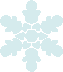 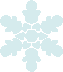 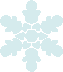 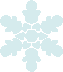 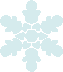 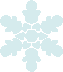 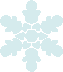 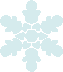 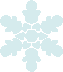 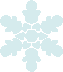 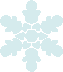 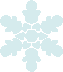 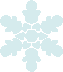 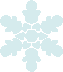 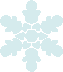 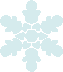 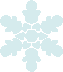 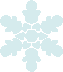 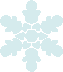 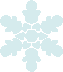 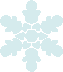 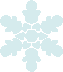 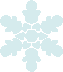 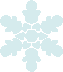 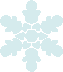 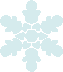 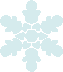 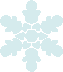 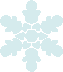 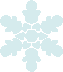 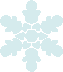 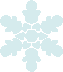 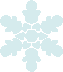 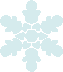 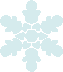 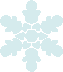 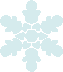 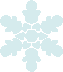 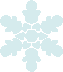 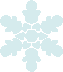 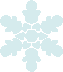 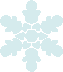 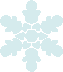 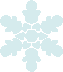 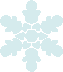 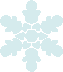 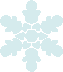 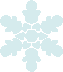 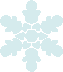 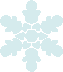 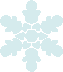 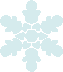 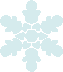 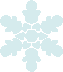 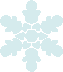 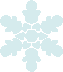 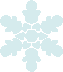 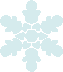 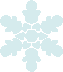 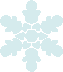 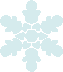 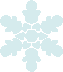 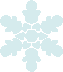 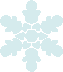 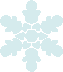 Korte handleiding: een ppt met sneeuweffect…
Jan Holvoet
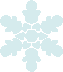 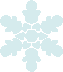 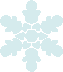 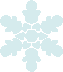 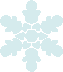 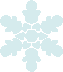 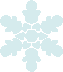 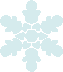 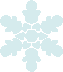 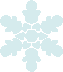 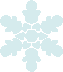 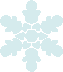 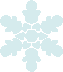 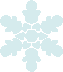 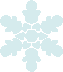 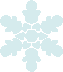 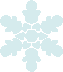 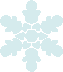 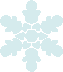 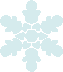 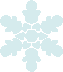 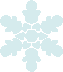 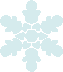 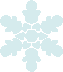 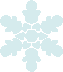 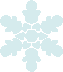 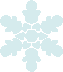 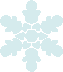 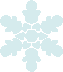 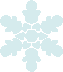 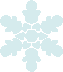 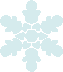 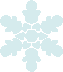 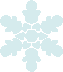 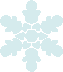 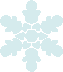 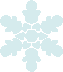 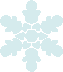 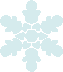 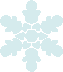 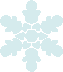 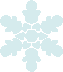 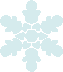 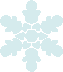 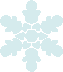 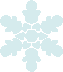 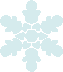 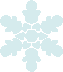 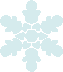 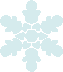 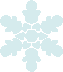 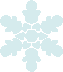 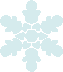 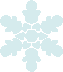 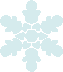 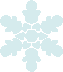 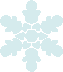 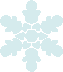 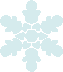 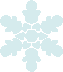 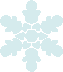 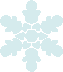 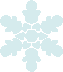 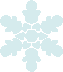 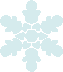 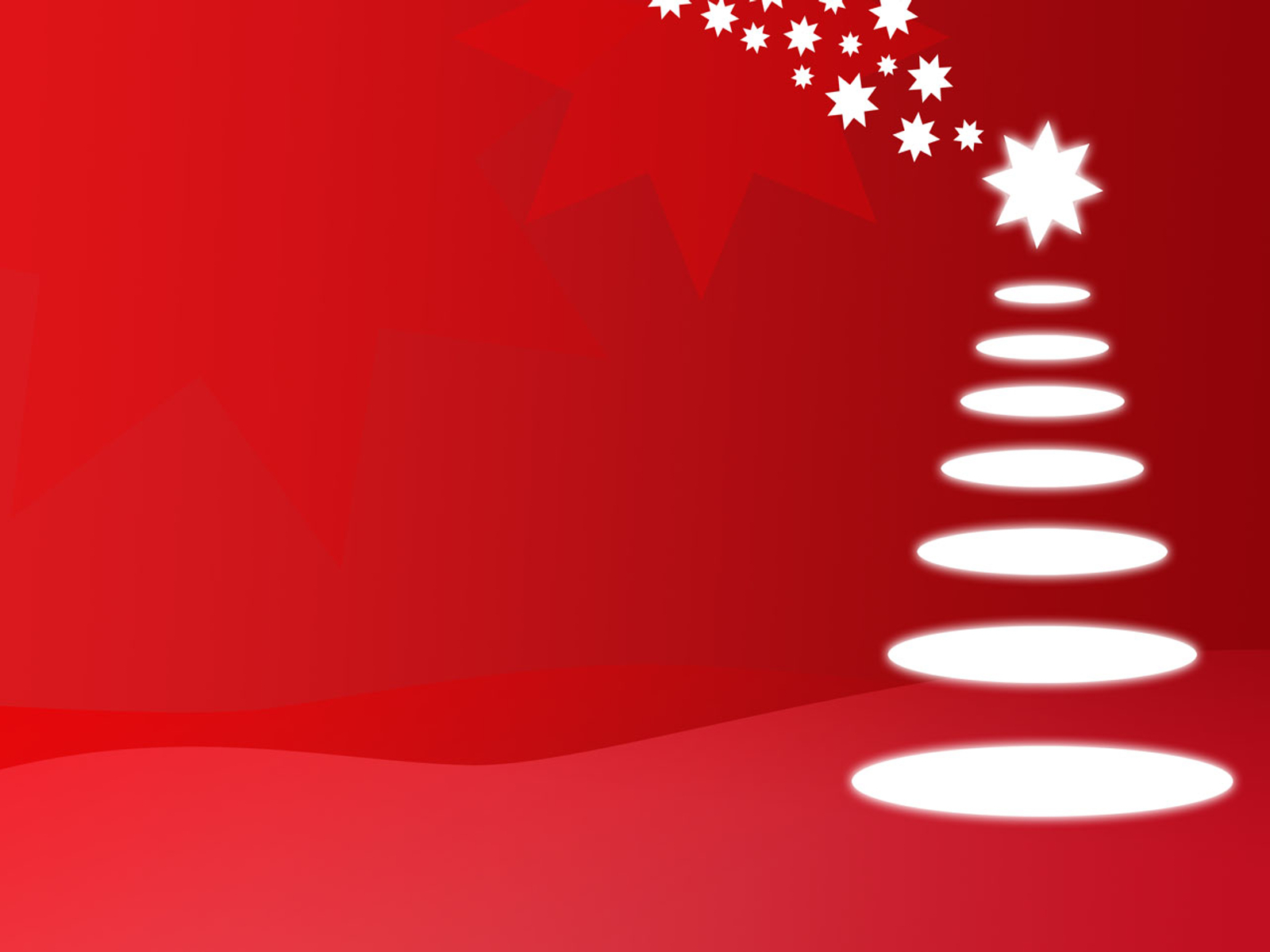 Mogelijkheid 1 – Schermvullende afbeelding

	Selecteer de afbeelding.
	Klik op “Opmaak” en kies “Naar achtergrond”.
	De sneeuwvlokjes dwarrelen voor de afbeelding.
	Doe dit voor elke dia.

	Zorg ervoor dat de vlokjes over de gehele 	breedte verspreid staan.

	De vlokjes staan eigenlijk boven de dia.
	Om ze te zien moet je de werkplek verminderen: 	links onder.
	
	Op de volgende dia ontdek je een voorbeeld.
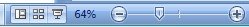 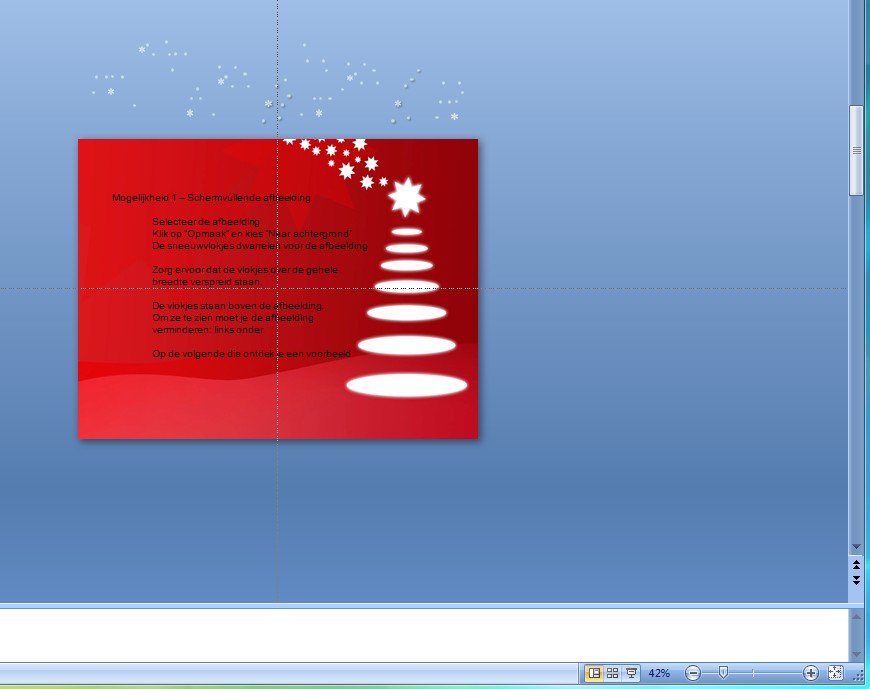 Vlokjes
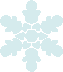 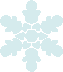 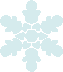 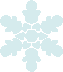 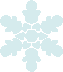 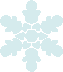 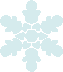 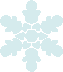 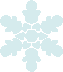 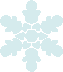 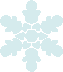 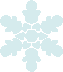 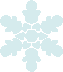 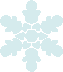 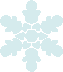 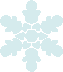 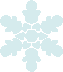 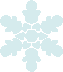 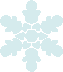 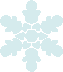 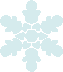 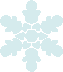 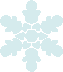 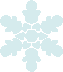 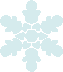 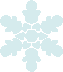 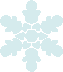 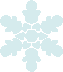 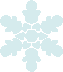 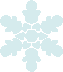 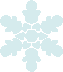 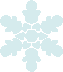 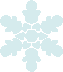 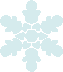 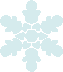 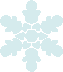 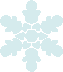 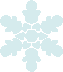 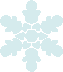 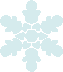 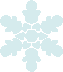 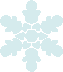 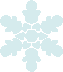 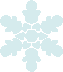 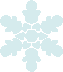 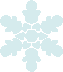 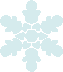 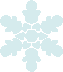 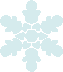 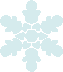 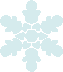 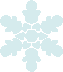 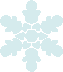 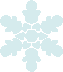 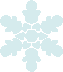 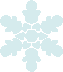 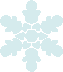 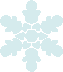 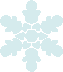 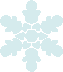 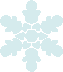 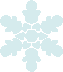 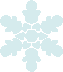 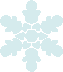 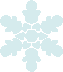 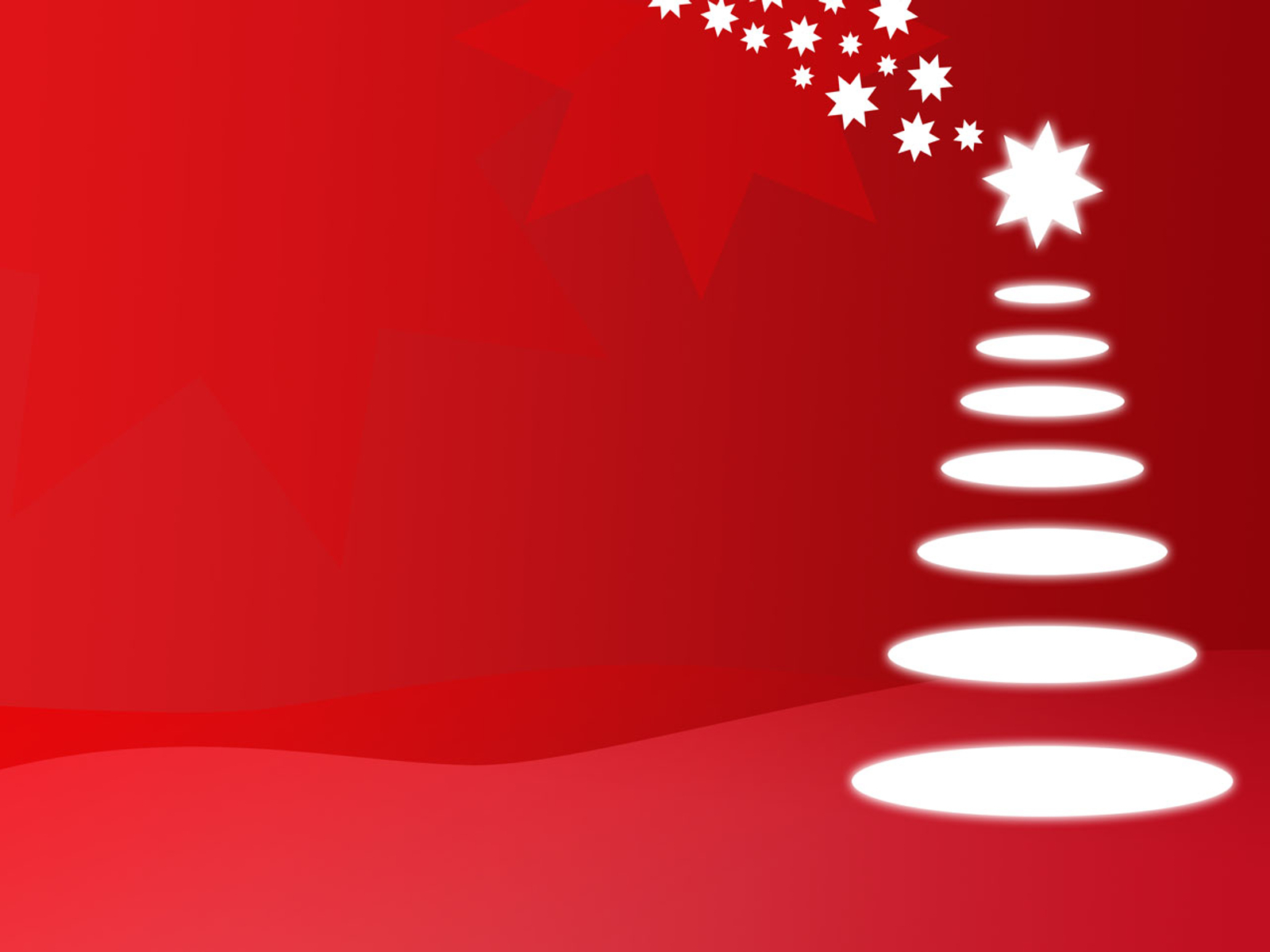 Mogelijkheid 2 – Sneeuw in  één afbeelding

	Bekijk eerst het voorbeeld.
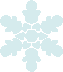 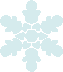 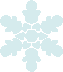 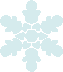 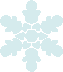 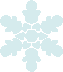 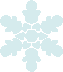 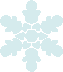 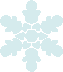 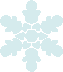 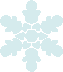 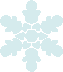 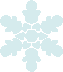 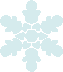 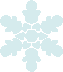 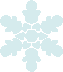 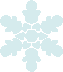 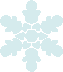 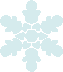 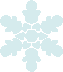 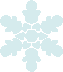 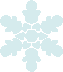 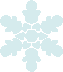 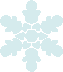 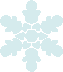 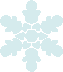 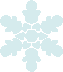 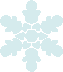 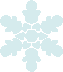 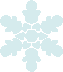 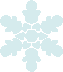 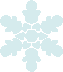 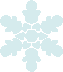 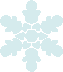 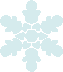 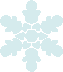 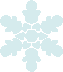 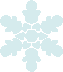 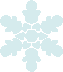 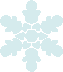 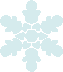 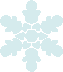 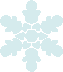 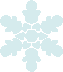 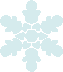 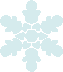 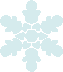 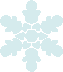 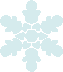 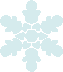 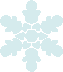 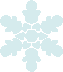 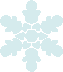 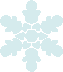 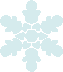 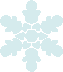 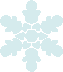 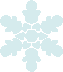 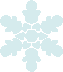 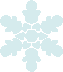 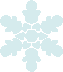 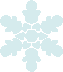 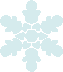 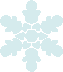 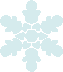 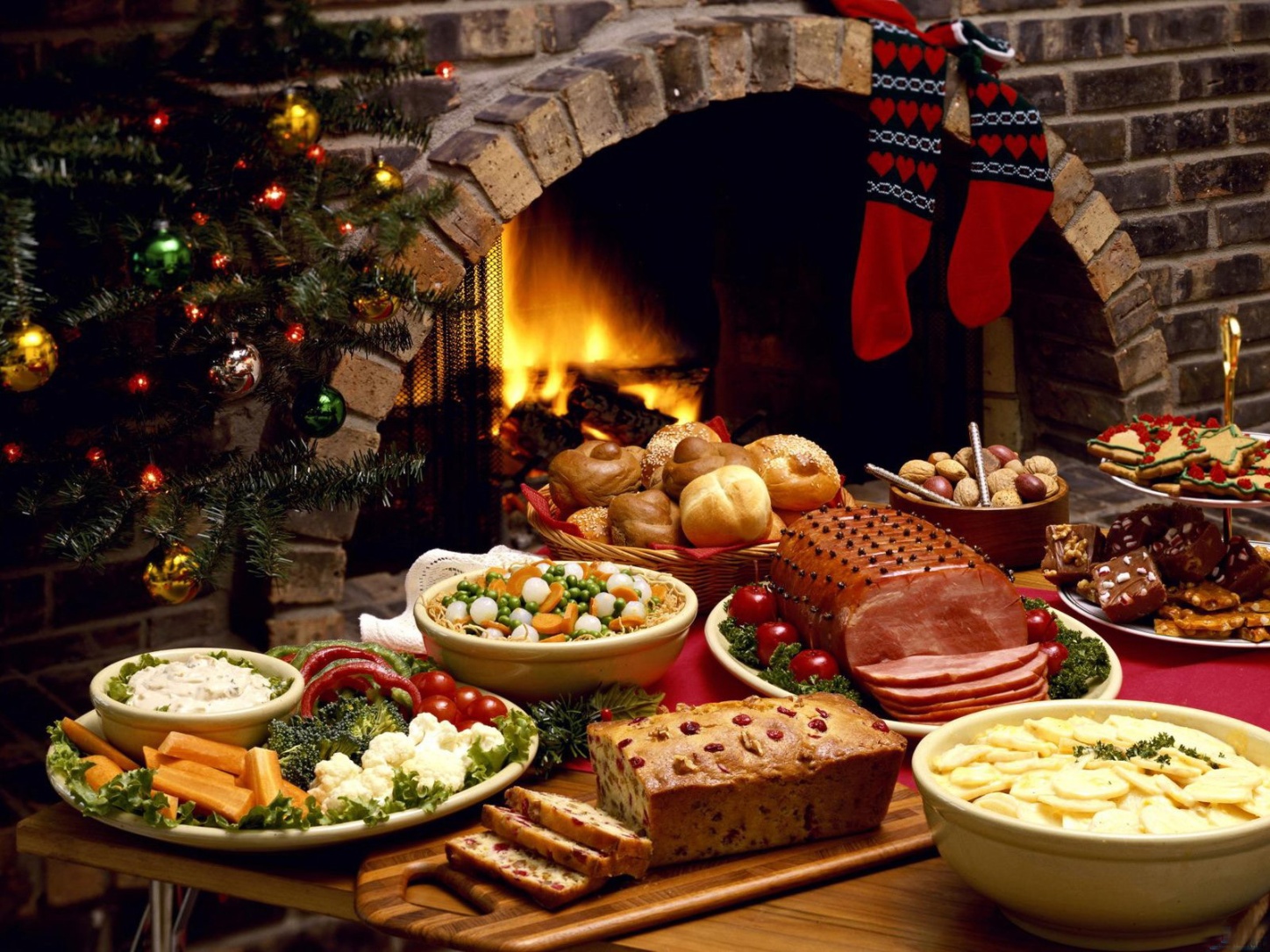 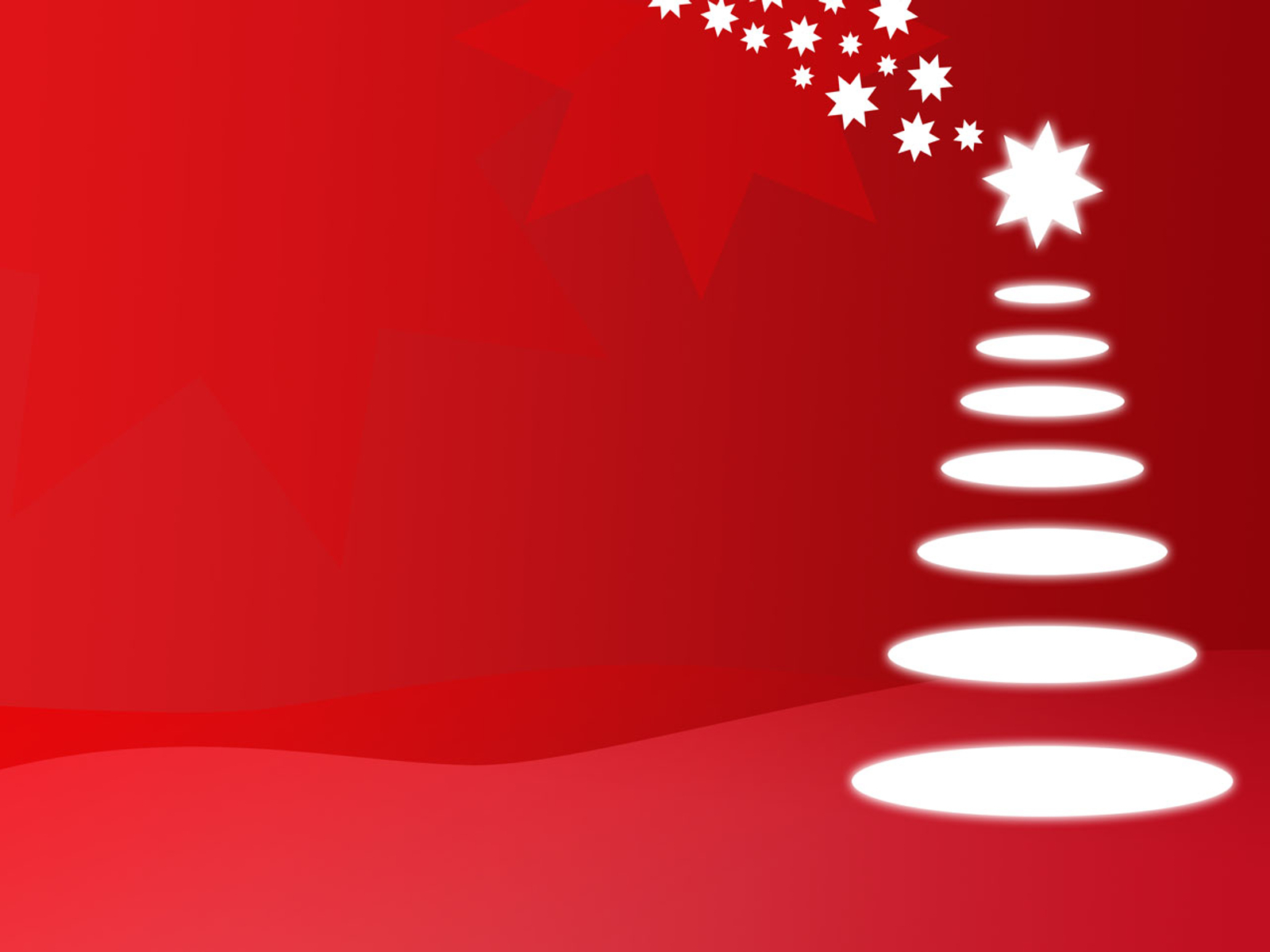 Mogelijkheid 2 – Sneeuw boven een afbeelding

	Voeg een afbeelding in, Kies “Opmaak” en 
	selecteer “Naar achtergrond”.

	Verplaats de vlokjes links en rechts, zodat ze
	boven de afbeelding staan.
	(Zie schermafdruk op volgende dia)

	Maak twee blokken, met dezelfde achtergrondkleur
	en zet deze boven en onder de afbeelding.

	Omdat deze voor de vlokjes staan, zul je de sneeuw-
	kristallen niet zien.
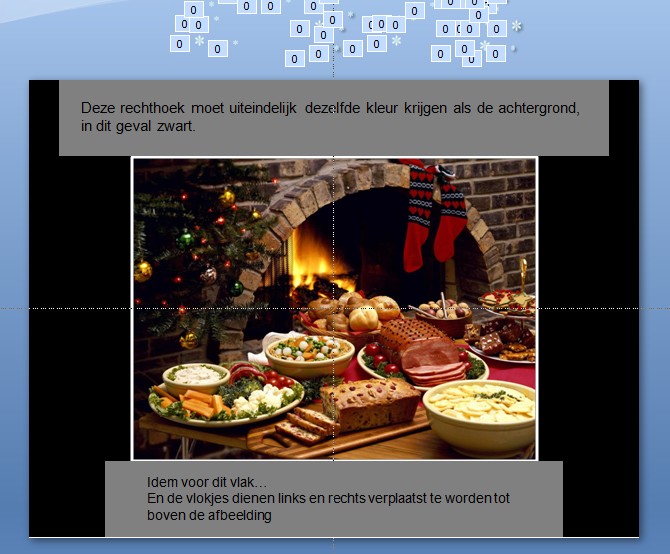 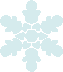 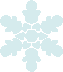 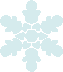 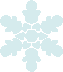 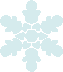 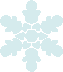 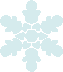 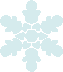 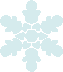 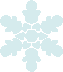 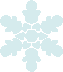 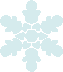 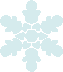 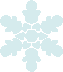 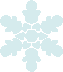 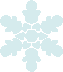 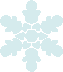 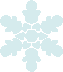 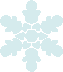 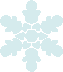 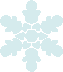 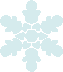 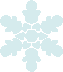 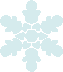 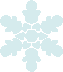 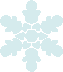 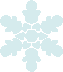 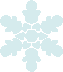 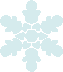 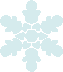 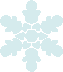 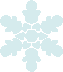 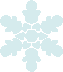 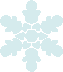 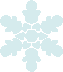 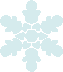 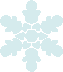 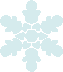 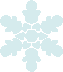 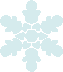 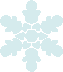 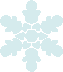 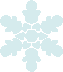 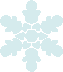 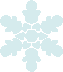 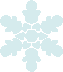 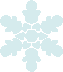 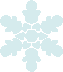 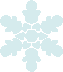 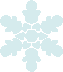 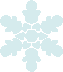 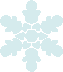 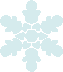 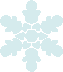 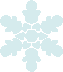 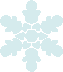 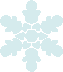 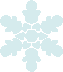 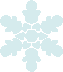 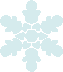 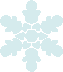 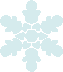 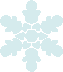 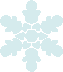 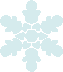 Deze rechthoek moet uiteindelijk dezelfde kleur krijgen als de achtergrond, in dit geval zwart. (Via Opmaak  - Opvullen van vorm)
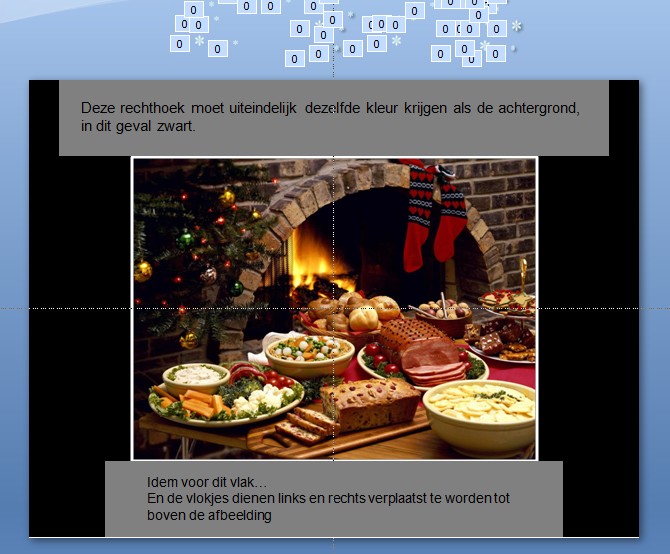 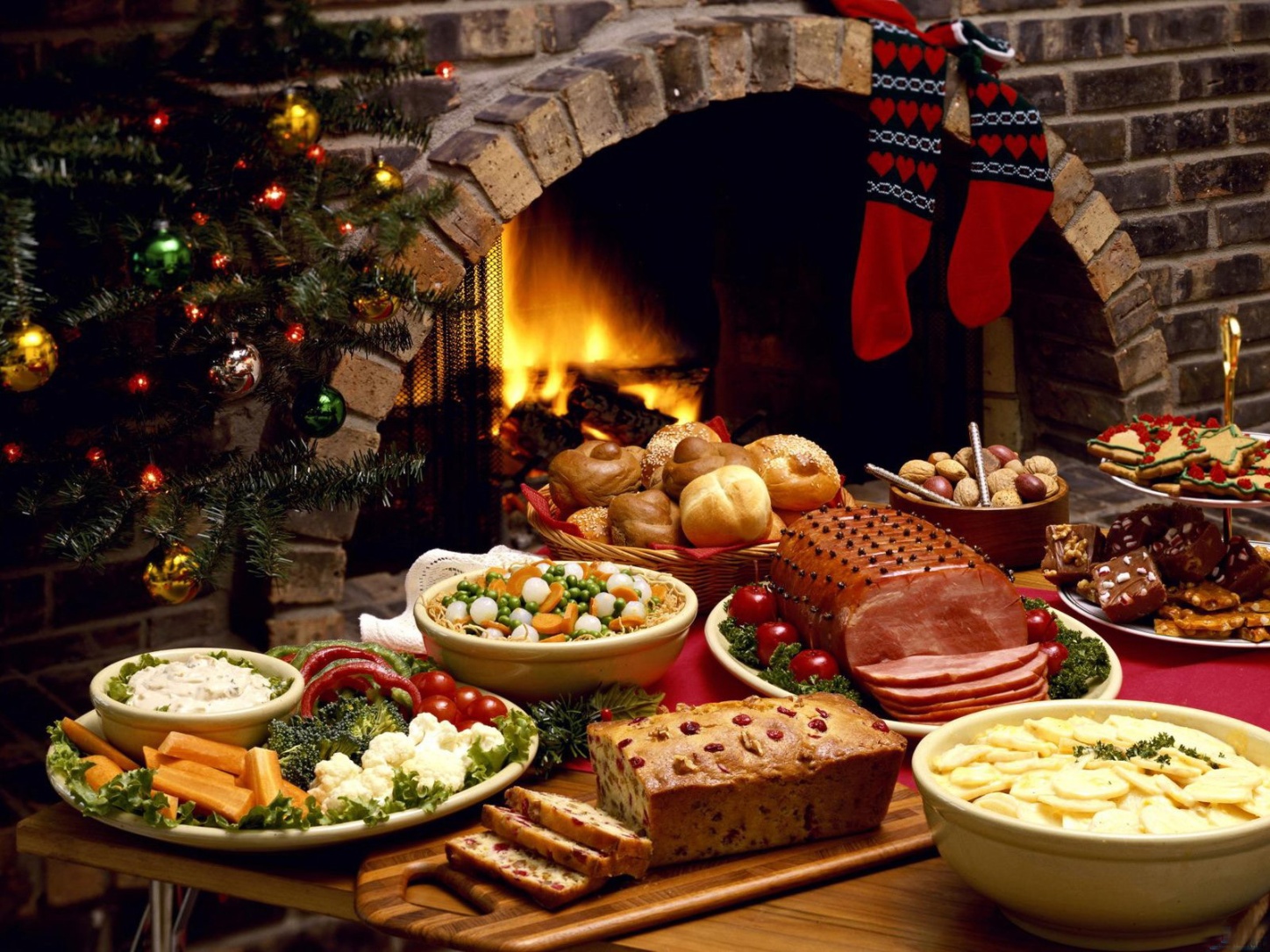 Idem voor dit vlak…
En de vlokjes dienen links en rechts verplaatst te worden tot boven de afbeelding.
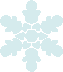 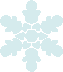 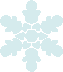 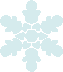 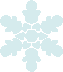 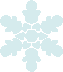 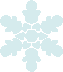 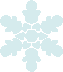 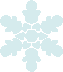 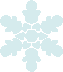 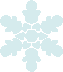 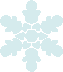 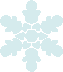 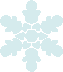 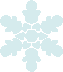 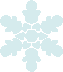 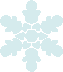 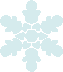 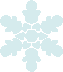 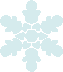 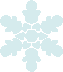 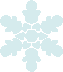 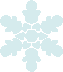 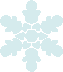 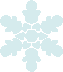 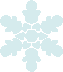 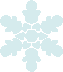 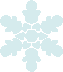 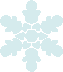 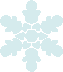 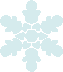 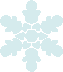 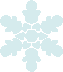 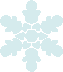 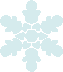 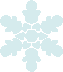 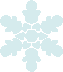 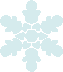 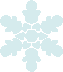 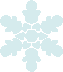 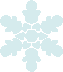 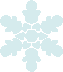 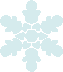 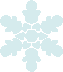 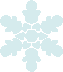 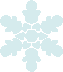 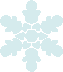 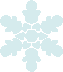 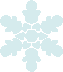 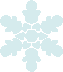 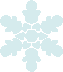 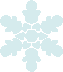 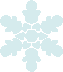 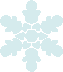 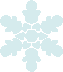 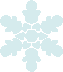 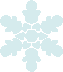 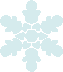 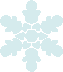 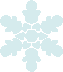 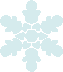 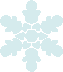 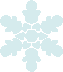 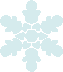 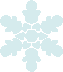 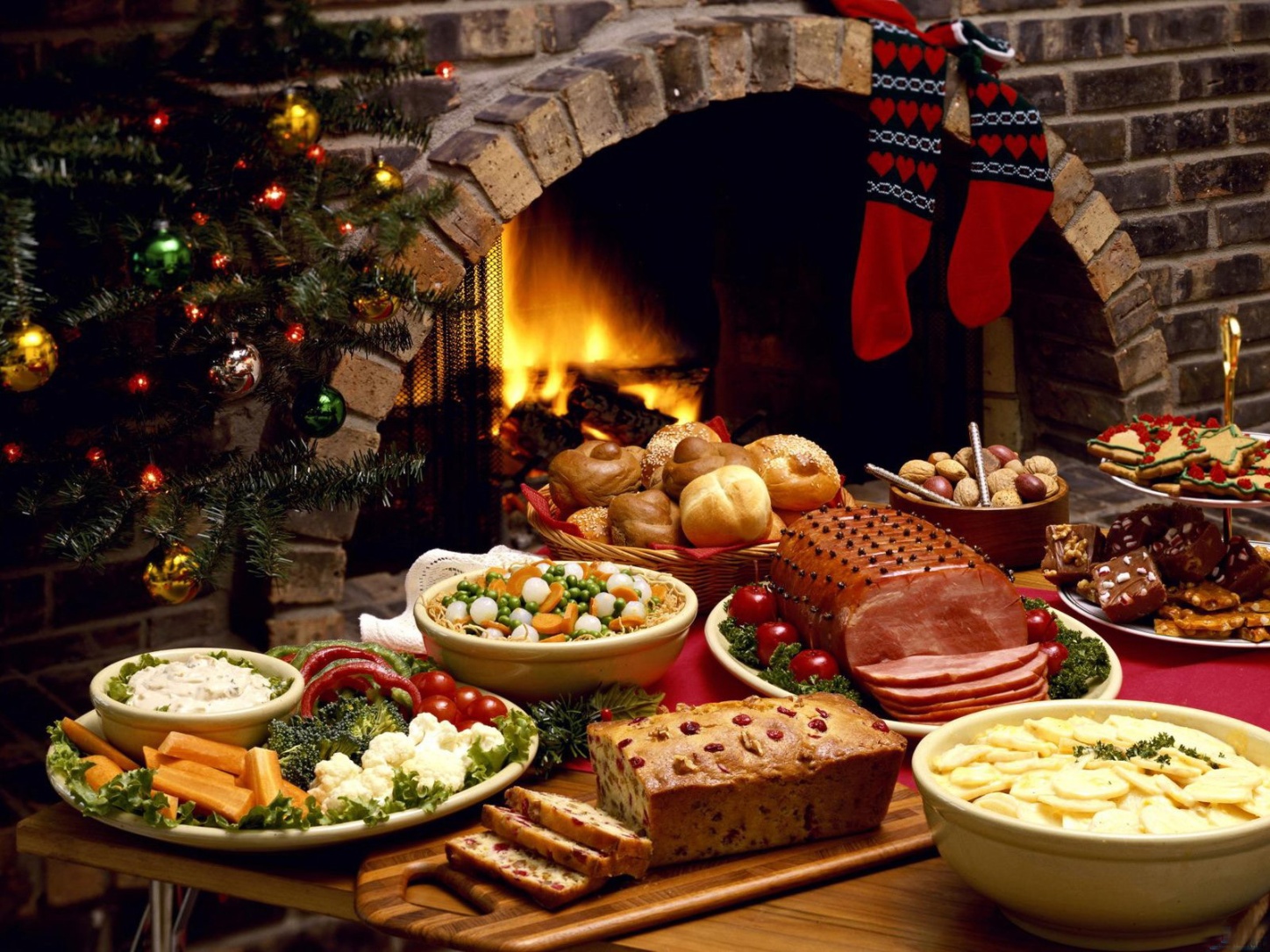 Met dit als resultaat
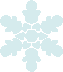 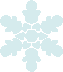 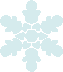 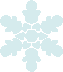 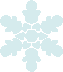 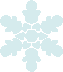 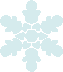 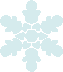 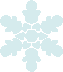 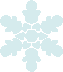 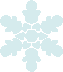 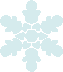 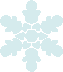 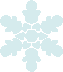 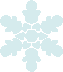 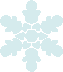 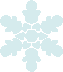 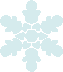 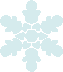 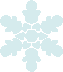 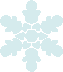 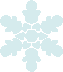 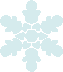 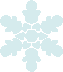 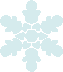 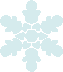 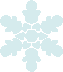 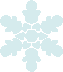 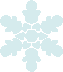 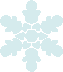 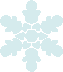 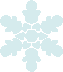 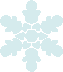 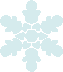 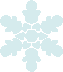 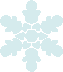 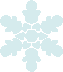 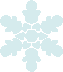 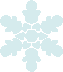 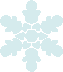 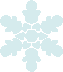 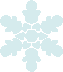 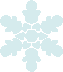 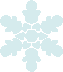 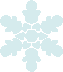 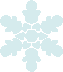 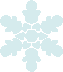 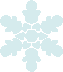 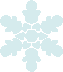 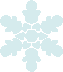 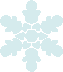 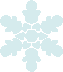 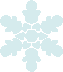 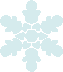 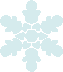 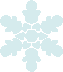 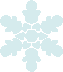 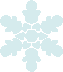 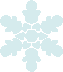 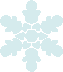 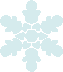 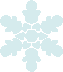 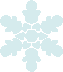 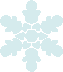 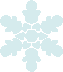 Blanco dia voor schermvullende afbeelding

Indien je dit systeem wenst te gebruiken, kopieer je deze
Dia (CTRL C) en dupliceer je deze zo vaak je wilt met 
CTRL V
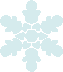 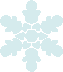 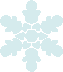 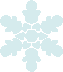 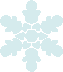 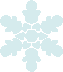 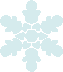 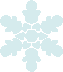 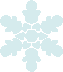 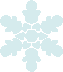 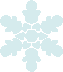 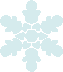 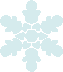 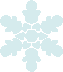 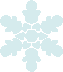 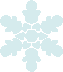 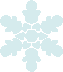 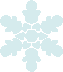 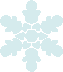 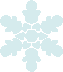 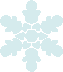 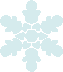 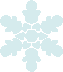 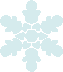 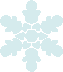 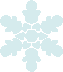 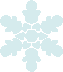 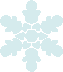 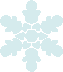 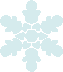 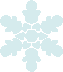 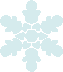 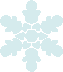 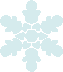 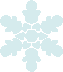 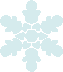 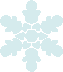 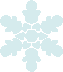 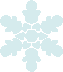 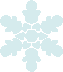 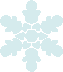 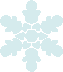 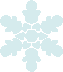 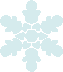 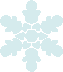 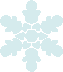 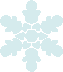 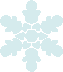 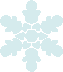 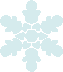 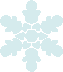 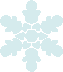 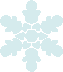 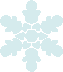 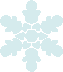 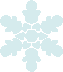 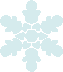 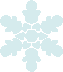 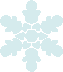 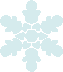 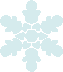 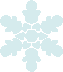 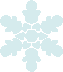 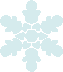 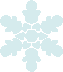 Blanco dia voor kleinere afbeelding

Indien je dit systeem wenst te gebruiken, kopieer je deze
Dia (CTRL C) en dupliceer je deze zo vaak je wilt met 
CTRL V

Mocht het desalniettemin, niet lukken…
Één adres… jan-holvoet@skynet.be
Idem voor dit vlak…
En de vlokjes dienen links en rechts verplaatst te worden tot boven de afbeelding. Zie volgende screendump.